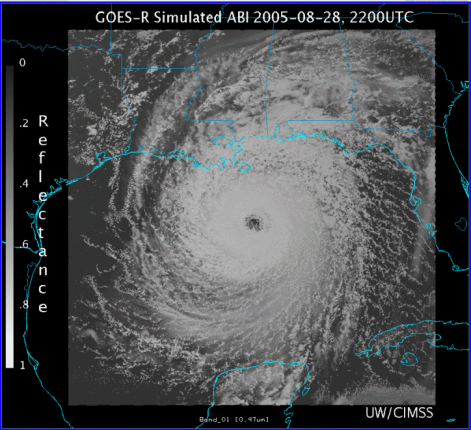 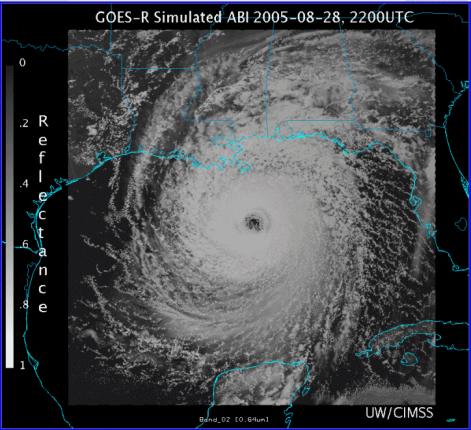 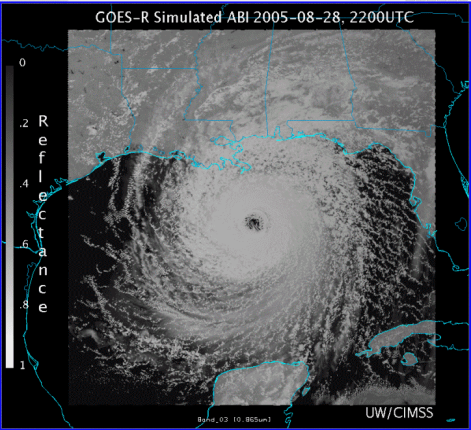 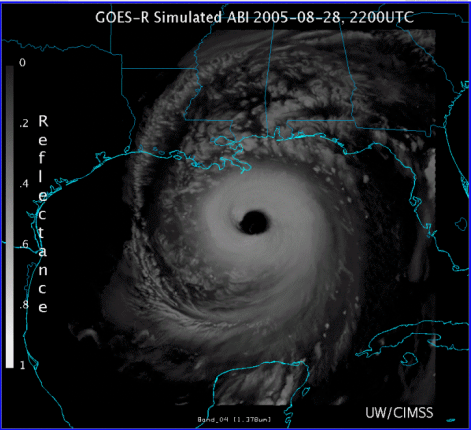 0.47 m
0.64 m
0.86 m
1.38 m
AWG Proxy ABI Simulations of Hurricane Katrina
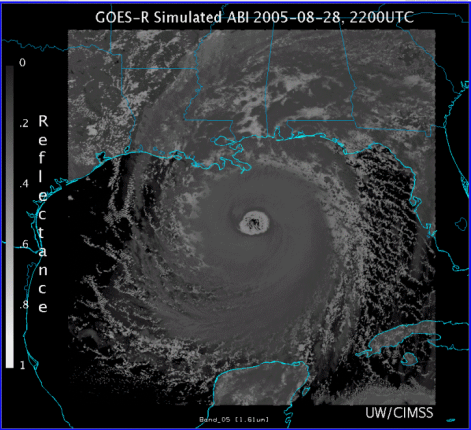 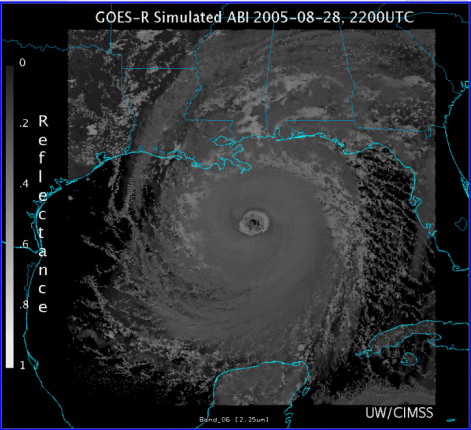 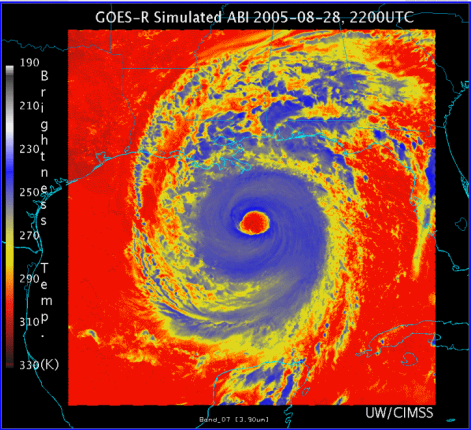 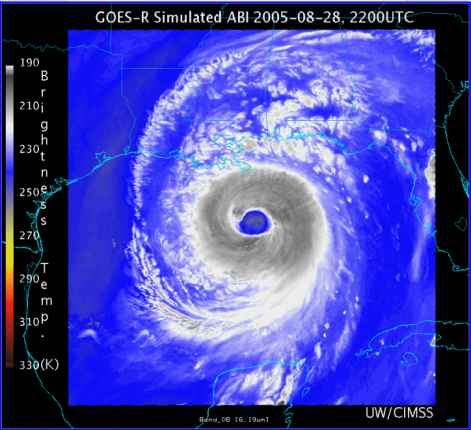 1.61 m
2.26 m
3.9 m
6.19 m
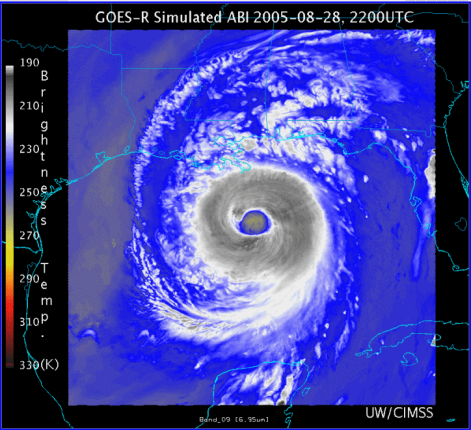 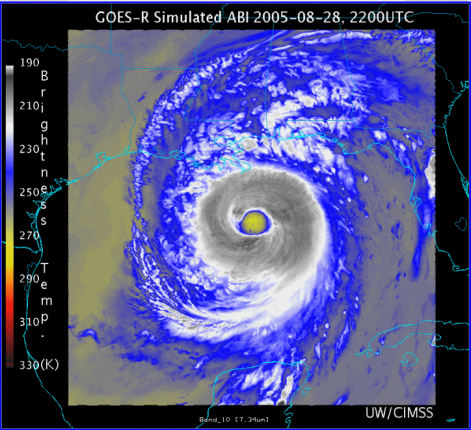 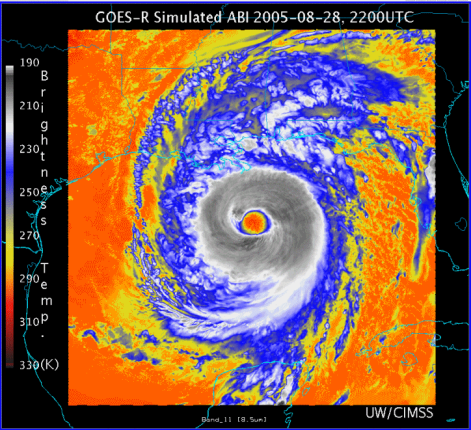 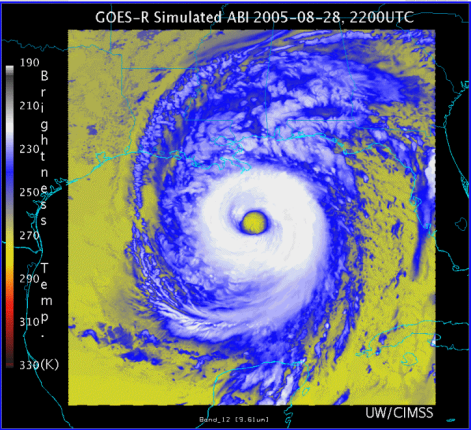 6.95 m
7.34 m
8.5 m
9.61 m
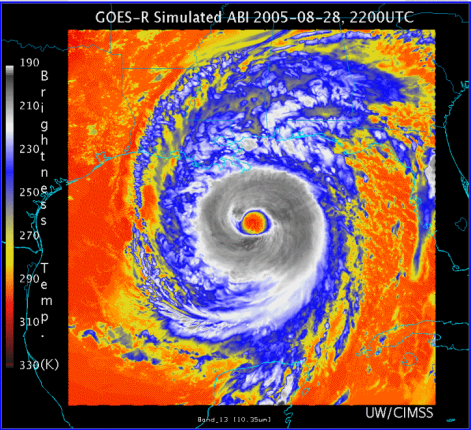 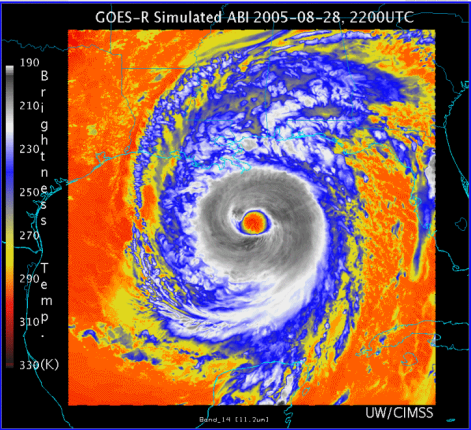 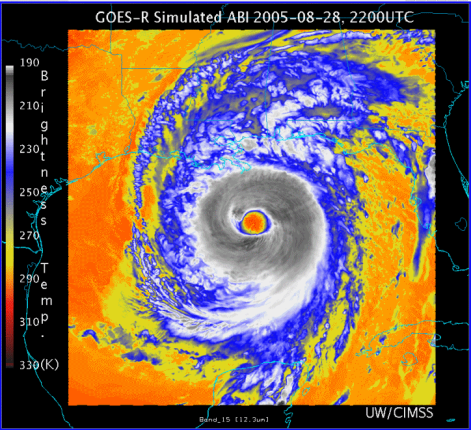 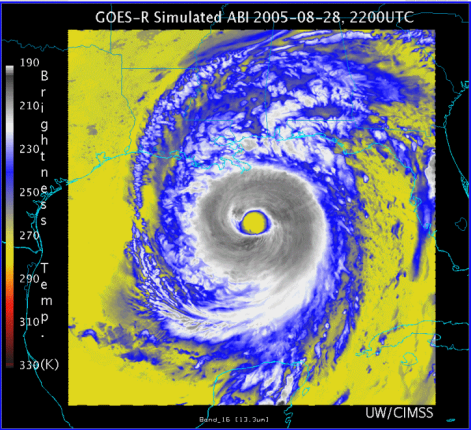 10.35 m
11.2 m
12.3 m
13.3 m
[Speaker Notes: As shown in mcidas-v]
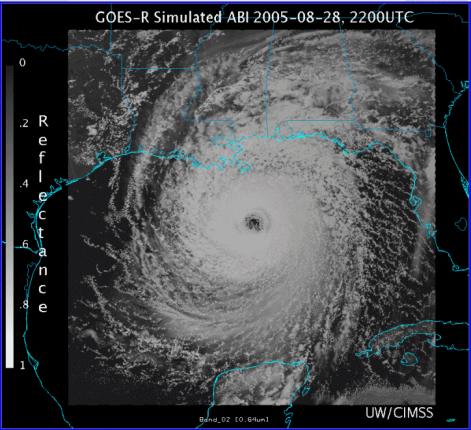 Corresponding current Imager bands of Hurricane Katrina
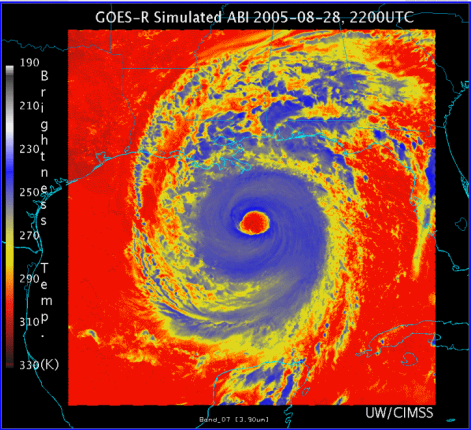 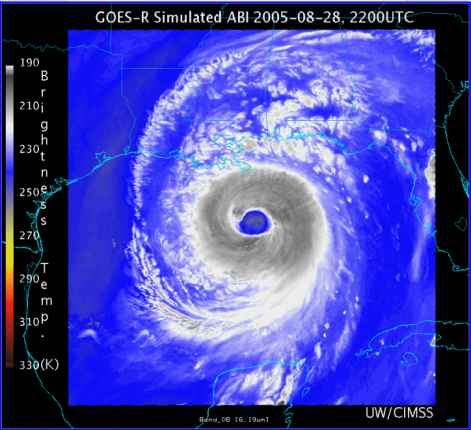 NOAA/NESDIS  STAR, CIMSS and GOES-R Imagery Team
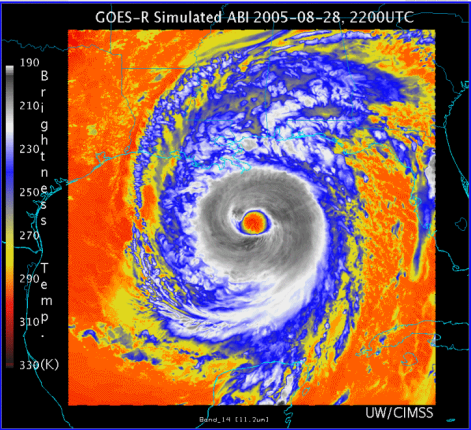 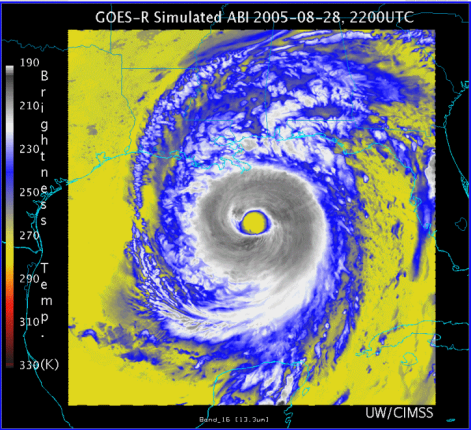